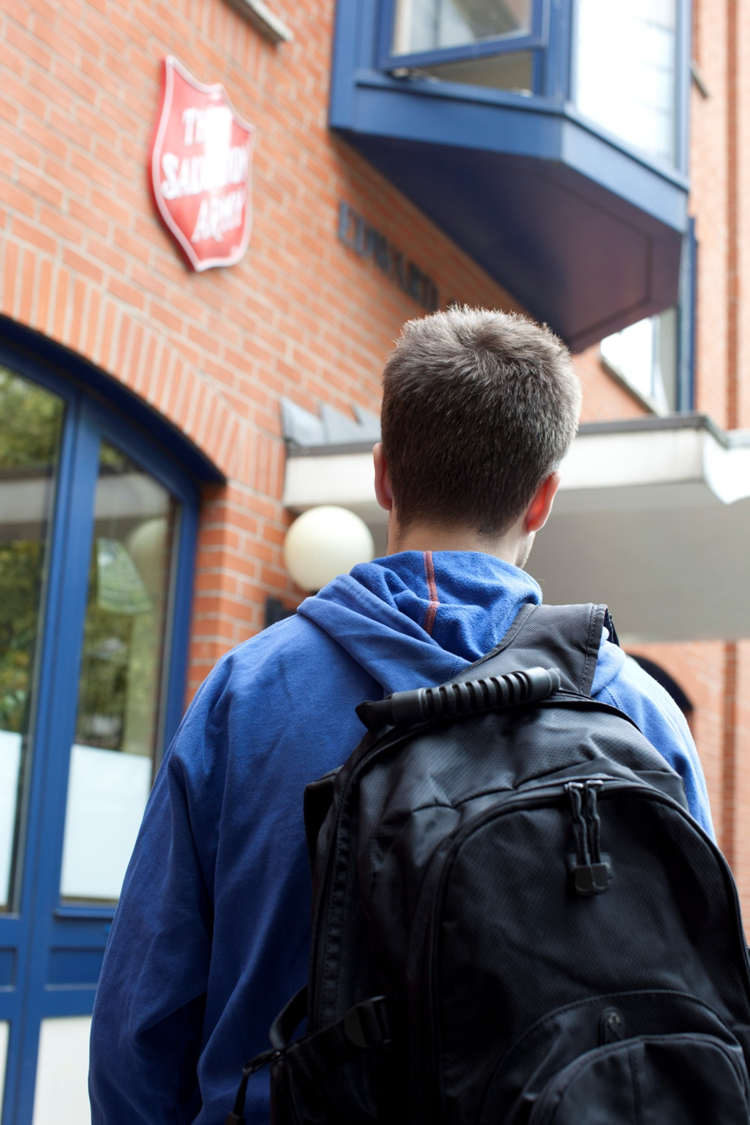 HIDDEN HOMELESS

What does homelessness look like?
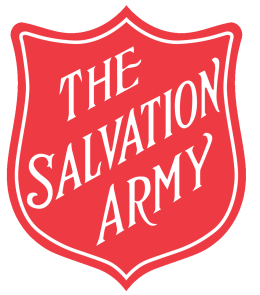 Schools and Colleges Unit
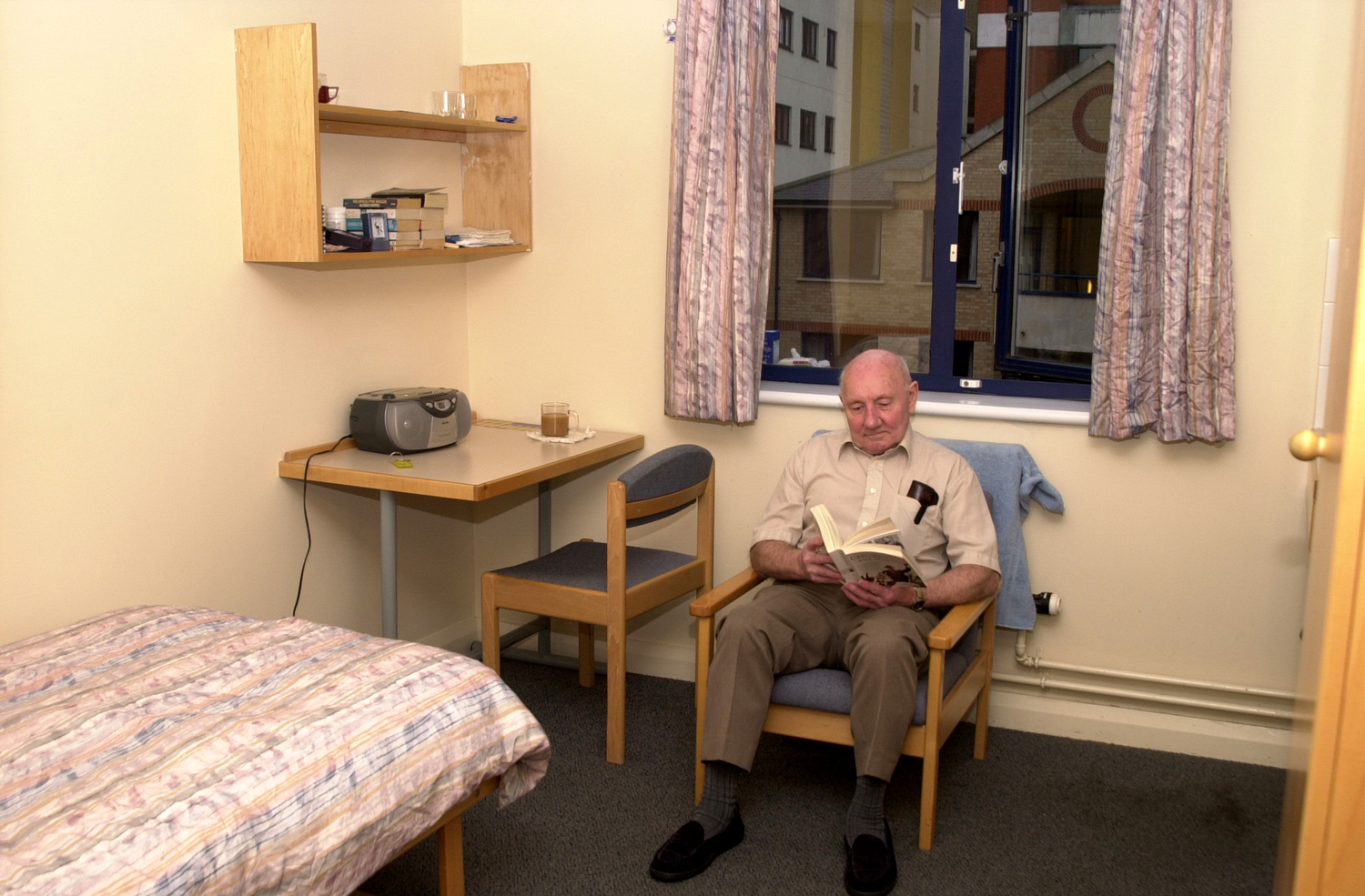 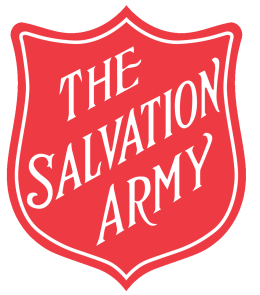 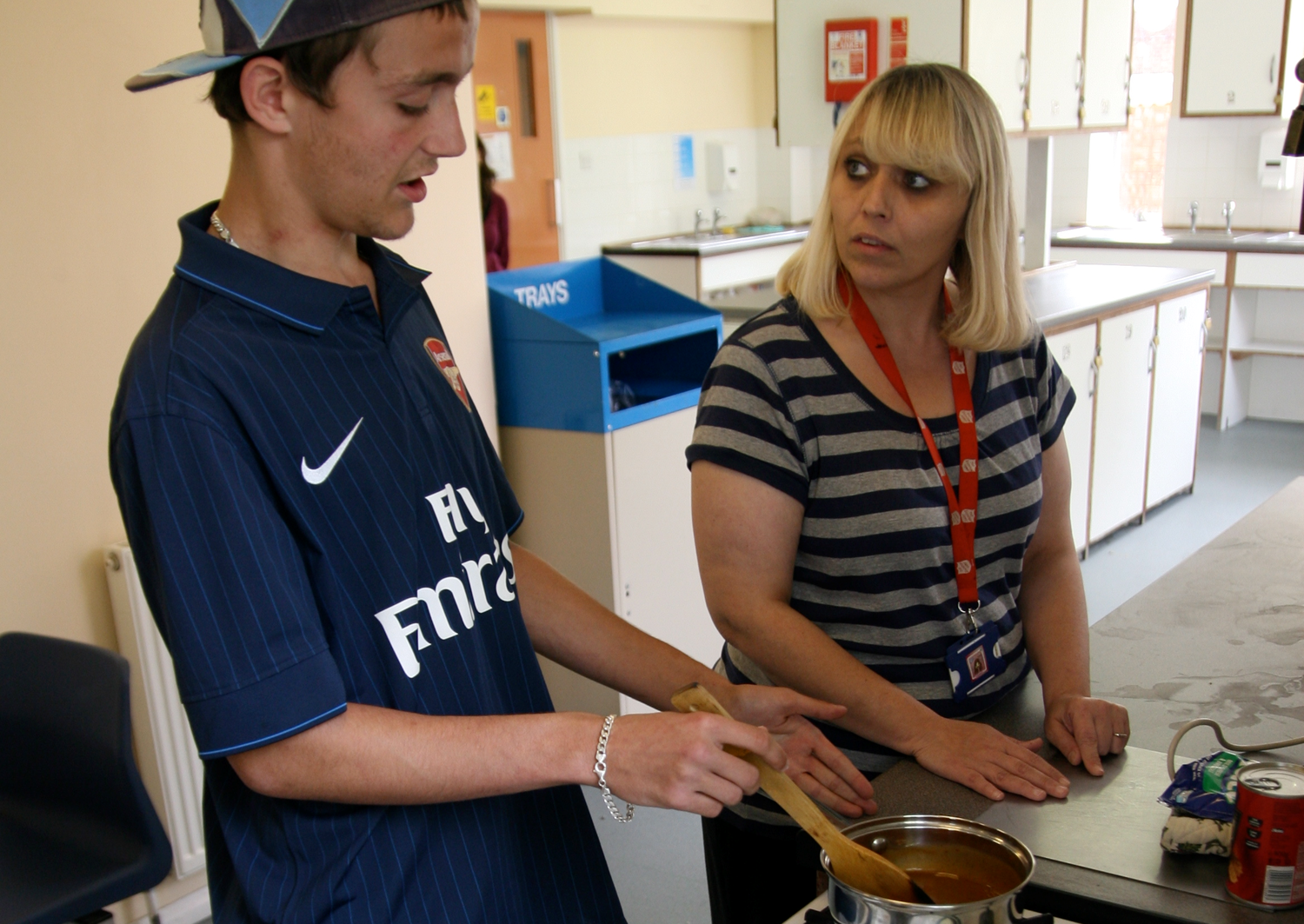 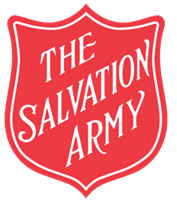 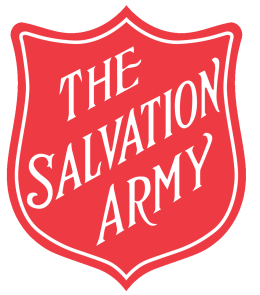 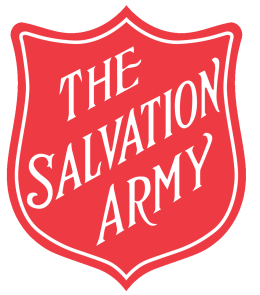 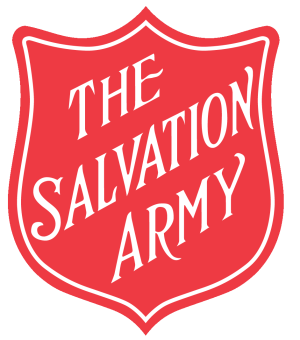 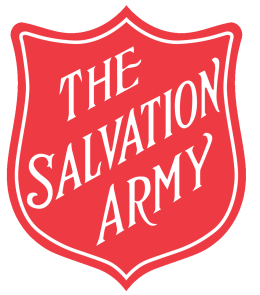 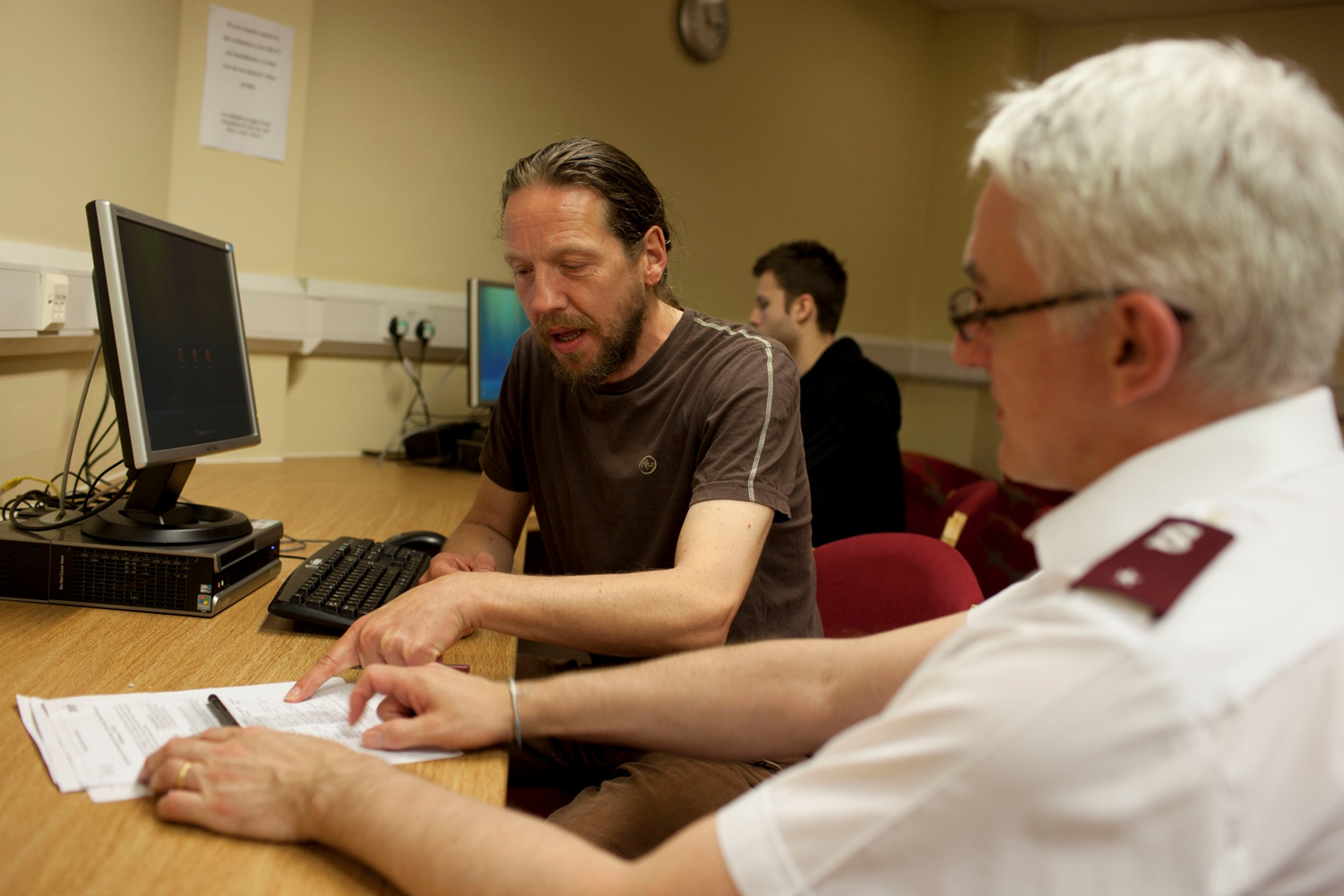 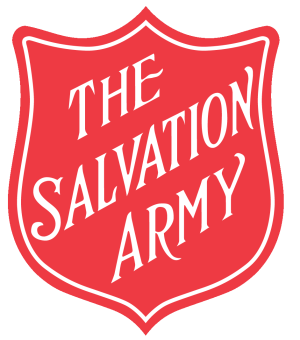 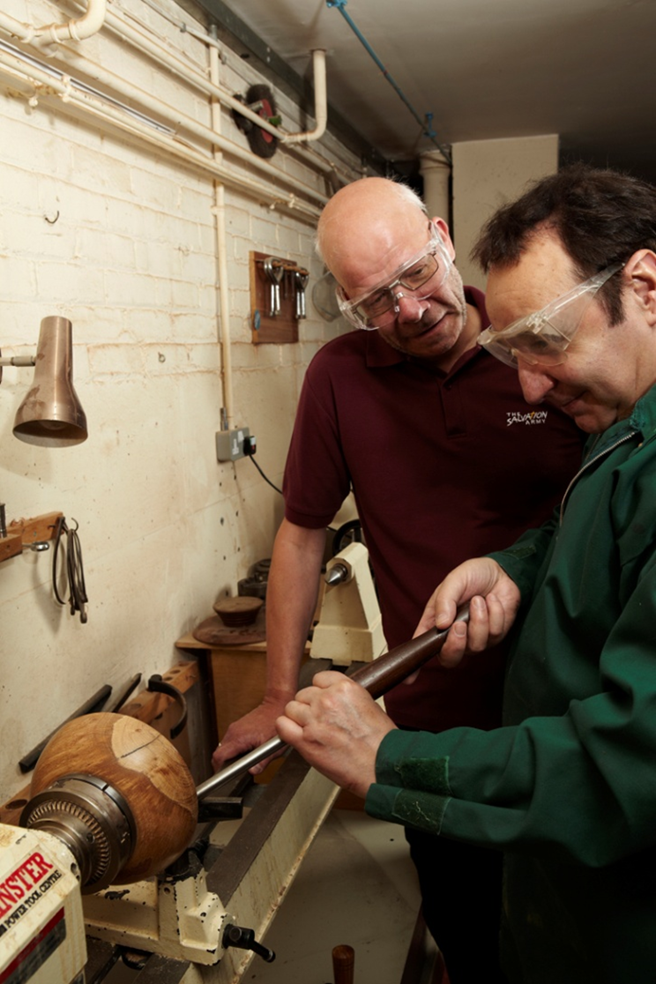 Are you starting to see homelessness a bit differently?
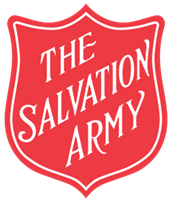